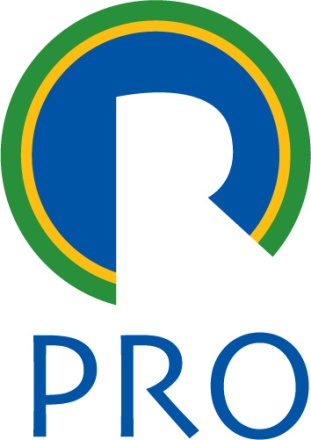 Engenharia Econômica
PRO 2303
2
Problema I (cf. Ehrlich e Moraes, p.5)
A loja Vírgula Quente está dimensionando o quadro de vendedore(a)s de uma nova unidade. A remuneração anual média de um(a) vendedor(a) é de R$ 48 mil.
Pesquisa feita nas unidades existentes indicou que, na média: 
a) um potencial cliente vai embora se não for atendido em até cinco minutos; e 
b) cada pessoa que desiste de esperar corresponde a uma venda perdida de R$ 500.


Indicar quanto(a)s vendedore(a)s devem ser contratado(a)s.
Conceito
Ter que pagar

Deixar de ganhar 
         

Custo de oportunidade
Problema II
A Cia. C considera dois empreendimentos:
MAIS (MR$ 20): ampliar a unidade existente, que rende 20% a.a.; e 
NOVO (MR$ 18): desenvolver um novo produto.
O Banco BeDê oferece uma linha de crédito a 10% a.a.
Indicar o rendimento mínimo que torna o NOVO atraente:
Se o limite de crédito for MR$ 50;
Idem MR$ 25.
Conceito
Juros
O que se paga de fato para obter o capital necessário a um empreendimento 

Custo de oportunidade do capital
O que se deixa de ganhar por não se poder fazer determinado investimento
Cuidado!
Problema III
A Sra. M.T. tem duas ofertas para realizar uma pesquisa, que demora um mês: 
Situação 1:
A firma F paga R$ 10 mil e a firma G paga R$ 11 mil, ambas na entrega do relatório;
Situação 2:
A firma F para R$ 10 mil adiantado e a firma G paga R$ 11 mil na entrega do relatório.
Qual oferta a classe recomenda para a Sra. M.T. em cada situação.
Terminologia
VP = valor presente, valor atual
VF = valor futuro
r = taxa de juros por período de capitalização
n = número de períodos de capitalização
A = valor de cada contribuição numa série uniforme de recebimentos ou dispêndios
Conceitos e Convenções
Período de capitalização
Conceito
Convenção: fim de período
Precisão
Taxa de juros
Simples x Composta
Nominal x Efetiva
Inflação
Valores correntes x constantes
Noções fundamentais
Valor do dinheiro
	Valor nominal
	f (tempo)
	Valor absoluto
Equivalência
	Valores equivalentes em momentos distintos
Fluxo de caixa

Conceito

Recebimentos e dispêndios

Formas de representação
Matemática Financeira
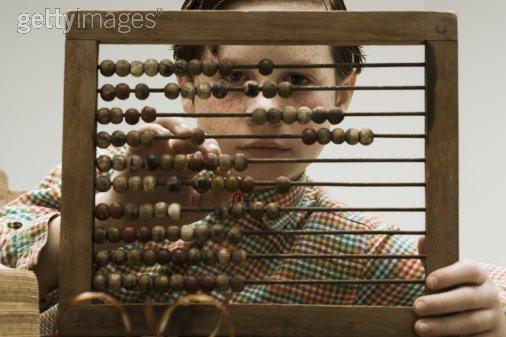 Fórmulas fundamentais
VF = VP (1+r)n


VF = A  (1+r)n – 1
			r
Recursos
Tabelas
Planilhas
Calculadoras
PV, FV, i, n, PMT
CFo, CFj
NPV, IRR
A CocaCola da Engenharia Econômica
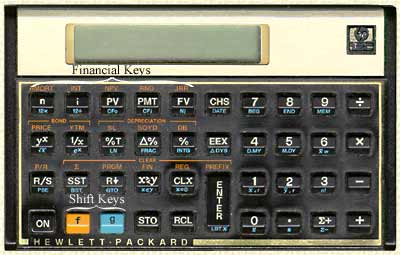 Sistemas de pagamento
SPC
	pagamentos constantes ou uniformes

SAC
	amortizações constantes ou uniformes

Variantes
	SAM (misto), ...
Carência
Com pagamento de juros
Sem pagamento de juros
Saldo devedor
Juro é função do SD
Principal
Amortização
Atenção!
Juros antecipados
 Juros sobre o total
 Saldo médio
 Desconto à vista
 Idem, parcela 1 no ato